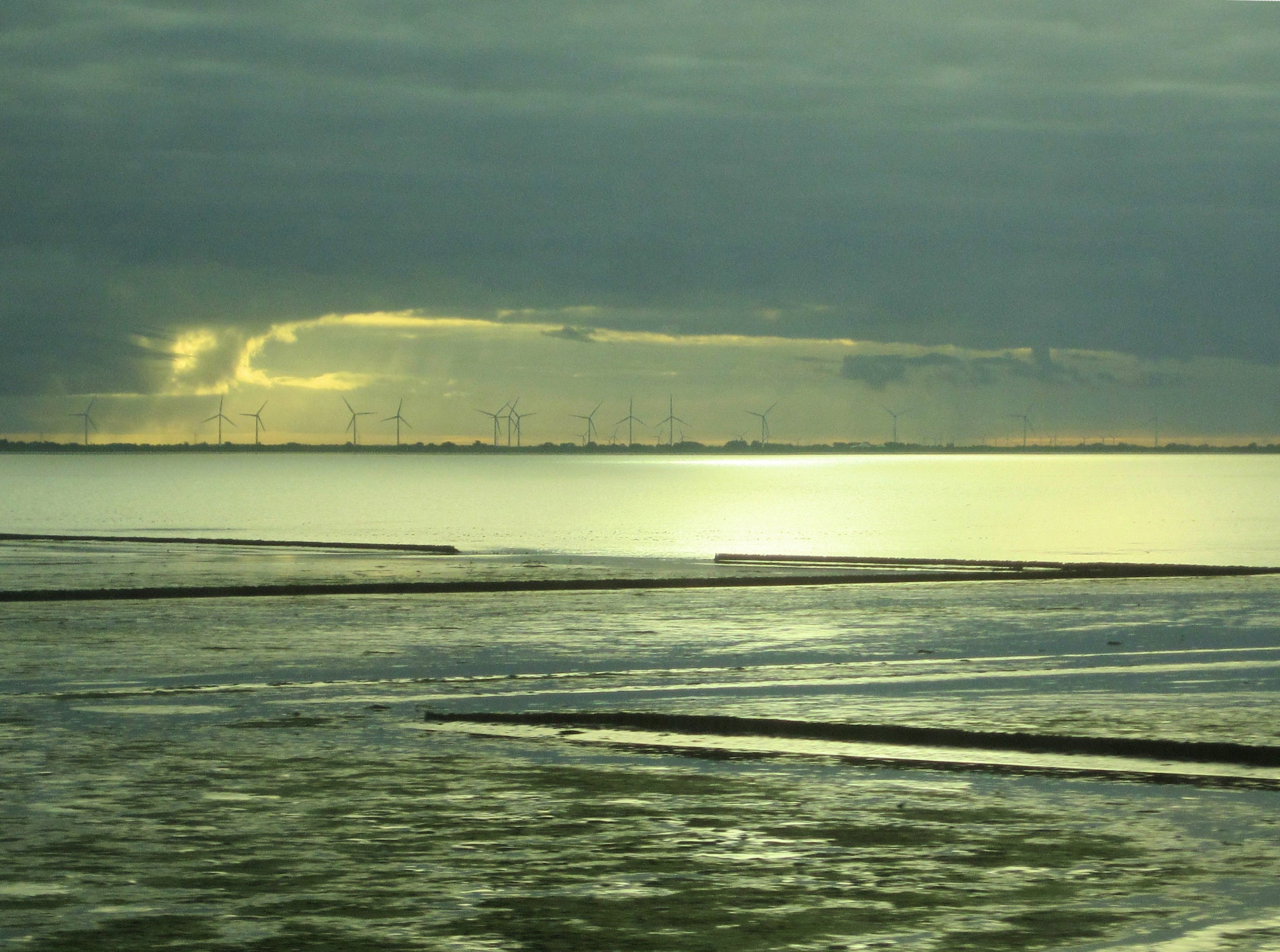 Stromflaute: Was tun?
Hermann Pütter
Gesellschaft Deutscher Chemiker
Arbeitskreis Energie Herbstsitzung 2013
14.11.13
Was ist tun?  ….und was nicht
Elektrolyse: Beispiel für einen flexiblen Stromkunden
Erdgas als Primärenergieträger für Strom
Preissignal in der Stromflaute
Verhalten der Verbraucher
Methan klimaneutral
Elektrolyse: Beispiel für einen flexiblen Stromkunden
Produktverbund Chloralkalielektrolyse
Zwischenprodukte (Endprodukte)
1.Stufe	    2.Stufe		3.Stufe
KCl-Sole
NaCl-Sole
Cl2
Elektrolyse
H2
KOH
NaOH
ohne Chlor
Ebenso zahlreiche Produkt-familien wie bei Chlor
Produktionsverbund Chloralkalielektrolyse
Elektrolyse 2
Salzhersteller
direkte Chlorabnehmer
Solebetriebe
indirekte Chlorabnehmer
Elektrolyse
Kraftwerk
Kläranlage
Wasserstoffnetz
NaOH-, KOH-Abnehmer
Läger
Smart Grid
Produktionsverbund Chloralkalielektrolyse
Elektrolyse 2
Salzhersteller
direkte Chlorabnehmer
Solebetriebe
indirekte Chlorabnehmer
Elektrolyse
Kraftwerk
Kläranlage
Wasserstoffnetz
NaOH-, KOH-Abnehmer
Läger
Smart Grid
Was ist tun?  ….und was nicht
Elektrolyse: Beispiel für einen flexiblen Stromkunden
Erdgas als Primärenergieträger für Strom
Preissignal in der Stromflaute
Verhalten der Verbraucher
Methan klimaneutral
Elektrolyse: Beispiel für einen flexiblen Stromkunden
Kostenvergleich Erdgas-GUD und Gasturbine
Agentur für Erneuerbare Energien, Spezifische Investitionskosten:
Erdgas GuD: 700-1000 €/kWh; Gasturbine: 400 €/kWh
Studienvergleich: Entwicklung der Investitionskosten neuer Kraftwerke, Nov. 2012
CCGT
68 €/MWh*
*ohne Carbon Costs
OCGT
175 €/MWh*
Nach: DECC: Electricity Generation Costs, July 2013; CCGT: baseload; OCGT 7%
Investitionskosten
Erdgaspreis UK 2012/13: 30 €/MWh
Stat. Bundesamt: Preise – Daten zur Energiepreisentwicklung 2013
Betriebskosten
Brennstoffkosten
Klimakiller OCGT?
CCGT: < 400 kg CO2/MWh  >49% WG
OCGT:   500 kg CO2/MWh     39% WG

10 TWh
OCGT: 	5 Mio t CO2
Erdgasbedarf: 26 TWh
Klimaziel der Bundesrepublik
2050: energiebezogene CO2-Emissionen um 80-95% reduziert1)

2050   ~ 125 Mio t CO2eq2)
Erdgasspeicher Deutschland 
heute: 230 TWh
geplant: 150 TWh zusätzlich
OCGT: Stromerzeugung in zwei Wochen Stromflaute
Belastet das Klimabudget um ca. 4%
Benötigt ein Speichervolumen von < 10%
Erdgasaufkommen D 2012: 1102 TWh
davon 11% aus deutscher Förderung
AGEB: Energieverbrauch in Deutschland im Jahr 2012, S. 16
1) UBA: 	1990: 1251 Mio t CO2eq
	2020: 750 Mio t CO2eq
	2050: 63 - 250 Mio t CO2eq
2) bei 90% THG-Reduktion
2050: Versorgung mit Strom und Wärme1)
Strombedarf: 500 TWh
(ohne Strom für Wärme)
FEE: 	569 TWh
Wasser: 	  21 TWh
Kohle: 	  39 TWh
„CH4“: 	121 TWh
Strom gesamt: 750 TWh
Strom für Wärme: 150 TWh
für P2G: 65 TWH
Primärenergieträger
Kohle: 101 THW
„CH4“: 239 TWh
…davon:
- Erdgas    (150 TWh)
- Biomasse (50 TWh)
- P2G-CH4   (39 TWh)
34 Mio. t CO2
30 Mio. t CO2
Elektrolyse: 

H2 (52 TWh)

Sabatier-Prozess:
 
CH4 (39 TWh)
FEE: PV, Wind onshore, Wind offshore
Wirkungsgrade P2G:
Elektrolyse: 80%
Sabatier-Prozess: 89%
Gesamt-WG (CH4): 71%

TWhStromTWhCH4: 60%
64 Mio. t CO2: 5% der THG-Emissionen von 1990
1) H.-M. Henning, A. Palzer, BWK 65(2013), 26-30
2050: Versorgung mit Strom und Wärme1)
Strombedarf: 500 TWh
(ohne Strom für Wärme)
FEE: 	569 TWh
Wasser: 	  21 TWh
Kohle: 	  39 TWh
„CH4“: 	121 TWh
Strom gesamt: 750 TWh
Strom für Wärme: 150 TWh
für P2G: 65 TWH
Primärenergieträger
Kohle: 101 THW
„CH4“: 239 TWh
…davon:
- Erdgas    (150 TWh)
- Biomasse (50 TWh)
- P2G-CH4   (39 TWh)
Transportverluste: 5%
34 Mio. t CO2
Wirkungsgrade (Strom):
Steinkohle: 40%
Braunkohle: 36%
Erdgas, Biomasse: 	GuD 55%
		BHKW: 45%
P2G: 33% (GuD): 27% (BHKW)
30 Mio. t CO2
FEE: PV, Wind onshore, Wind offshore
64 Mio. t CO2: 5% der THG-Emissionen von 1990
1) H.-M. Henning, A. Palzer, BWK 65(2013), 26-30
Was ist tun?  ….und was nicht
Elektrolyse: Beispiel für einen flexiblen Stromkunden
Erdgas als Primärenergieträger für Strom
Preissignal in der Stromflaute
Verhalten der Verbraucher
Methan klimaneutral
Elektrolyse: Beispiel für einen flexiblen Stromkunden
Strompreise zum Jahresende 2050
Europäischer Verbund funktioniert
Anbieter und Verbraucher im Smart Grid
Durchschnittlicher Strombedarf: 12 TWh/Woche
€/kWh
0,3
0,2
Weihnachten Silvester
0,1
45	46	47	48	49	50	51	52
Woche
Abschreibung für die Reserve: Wer zahlt ?
Strompreise bei Stromflaute
€/kWh
0,1

0,0
Europäischer Verbund funktioniert
Anbieter und Verbraucher im Smart Grid
Durchschnittlicher Strombedarf: 12 TWh/Woche
600 TWh  oder  12 TWh
€/kWh
Stromflaute
0,3
0,2
Weihnachten Silvester
0,1
45	46	47	48	49	50	51	52
Woche
Wie verhalten sich Anbieter und Verbraucher?
Was ist tun?  ….und was nicht
Elektrolyse: Beispiel für einen flexiblen Stromkunden
Erdgas als Primärenergieträger für Strom
Preissignal in der Stromflaute
Verhalten der Verbraucher
Methan klimaneutral
Elektrolyse: Beispiel für einen flexiblen Stromkunden
Stromangebot und Stromverbrauch in der Flaute von zwei Wochen
Verbraucher
100%
100%?
Wind
Photovoltaik


Wasser
Biomasse
Geothermie
Europäischer Verbund
10 TWh
40%
Europäischer Verbund reagiert
Gasturbinen greifen ein
Smart Grid sendet Preissignale
2 Wochen Flaute
Stromangebot und Stromverbrauch in der Flaute von zwei Wochen …und danach
Verbraucher
100%
100%?
Wind
Photovoltaik


Wasser
Biomasse
Geothermie
Europäischer Verbund
40%
2 Wochen Flaute
die Wochen danach
Stromsparmodus in der Stromflaute
Waschmaschine
Bügeleisen
Weihnachtsgebäck
Schaufensterbeleuchtung
Weihnachtsbeleuchtung
Produktion 1
Produktion 2
Produktion 3
Produktion 4
Stromverbrauch reduziert
Stromverbrauch Null
Stromsparmodus in der Stromflaute – und danach
Waschmaschine
Bügeleisen
Weihnachtsgebäck
Schaufensterbeleuchtung
Weihnachtsbeleuchtung
Produktion 1
Produktion 2
Produktion 3
Produktion 4
Produktion wird rasch nachgeholt
Produktionskapazität begrenzt
Produktion „atmet“ über großes Lager
Stromverbrauch normal
Stromverbrauch reduziert
Stromverbrauch erhöht
Stromverbrauch Null
Stromsparmodus in der Stromflaute – und danach
Waschmaschine
Bügeleisen
Weihnachtsgebäck
Schaufensterbeleuchtung
Weihnachtsbeleuchtung
Produktion 1
Produktion 2
Produktion 3
Produktion 4
Produktion wird rasch nachgeholt
Produktionskapazität begrenzt
Produktion „atmet“ über großes Lager
Ideal:
großer Stromkunde mit großem Lager
Stromverbrauch normal
Stromverbrauch reduziert
Stromverbrauch erhöht
Stromverbrauch Null
Was ist tun?  ….und was nicht
Elektrolyse: Beispiel für einen flexiblen Stromkunden
Erdgas als Primärenergieträger für Strom
Preissignal in der Stromflaute
Verhalten der Verbraucher
Methan klimaneutral
Elektrolyse: Beispiel für einen flexiblen Stromkunden
Methan klimaneutral
H2
Stromspitzen
Elektrolyse
CH4
Strom
WG: 15%
flexibel,
klein und dezentral
sehr teuer
Power-to-Gas
H2
Strom
Elektrolyse
CH4
Mobilität, etc.
kontinuierlich,
groß und zentral
„Power-to-Go“
Abgas von
 - Stahlproduktion
 - Zementwerken
Biogas  Bioerdgas
kontinuierliche CO2-Quellen?
groß und zentral?
Methan klimaneutral?
H2
Stromspitzen
Elektrolyse
CH4
Strom
WG: 15%
flexibel,
klein und dezentral
sehr teuer
Power-to-Gas
H2
Strom
Elektrolyse
CH4
Mobilität, Chemie
?
kontinuierlich,
groß und zentral
„Power-to-Go“
Abgas von
 - Stahlproduktion
 - Zementwerken
Biogas  Bioerdgas
kontinuierliche CO2-Quellen?
groß und zentral?
„Perspektiven der Langzeitspeicheroption Power-to-Gas“1)
Investkosten1):
750€/kW
Betriebskosten
fix1): 118 €/kW
Wirkungsgrad
Elektrolyse und
Methanisierung
Gesamt1): 62%
Erdgaspreis frei
Kraftwerk1): 
0,05 -0,09 €/kWh
Forschungsprojekt:
„Errichtung und Betrieb einer Forschungsanlage zur Speicherung von erneuerbarem Strom als erneuerbares Methan im 250 kW (el)-Maßstab“

IWES, Kassel, BMU-gefördert
Fluktuierende EE

Elektrolyse

Methanisierung

Synthetisches Methan
sehr teuer
H. Pütter, Naturw. Rundschau 66(2013) 61-68
1) M. Jentsch, BWK 65(2013), Nr.10, 54-56
„Perspektiven der Langzeitspeicheroption Power-to-Go“1)
Investkosten1):
750€/kW
Betriebskosten
fix1): 118 €/kW
Wirkungsgrad
Elektrolyse und
Methanisierung
Gesamt1): 62%
Erdgaspreis frei
Kraftwerk1): 
0,05 -0,09 €/kWh
Forschungsprojekt:
„Errichtung und Betrieb einer Forschungsanlage zur Speicherung von erneuerbarem Strom als erneuerbares Methan im 250 kW (el)-Maßstab“

IWES, Kassel, BMU-gefördert
Grundlast

Elektrolyse

Methanisierung

Synthetisches Methan
Kontinuierlich
1) M. Jentsch, BWK 65(2013), Nr.10, 54-56
„Perspektiven der Langzeitspeicheroption Power-to-Go“1)
Strom aus dem Netz (100 MWh)
Investkosten1):
750€/kW
Betriebskosten
fix1): 118 €/kW
Wirkungsgrad
Elektrolyse und
Methanisierung
Gesamt1): 62%
Erdgaspreis frei
Kraftwerk1): 
0,05 -0,09 €/kWh
Gleichrichter (97%)
Gleichstrom (97 MWh)
Elektrolyse (85%)
Wasserstoff (82 MWh)
Methanisierung (90%)
Methan2) (62 MWh)
Gesamtprozess (74%)
Energieausbeute: 62%
Stromkosten: 0,1€/kWh
Betriebszeit:
8000 h/a
Preis frei Kraftwerk:
> 0,2 €/kWh
„Synthetisches Erdgas“: 0,18 €/kWh
ohne variable Betriebskosten
und ohne Rendite !!
Erdgaspreise D für industrielle Großkunden: 0,04€/kWh
 Stat. Bundesamt (2.HJ.2013)
1) M. Jentsch, BWK 65(2013), Nr.10, 54-56
2) theor: 1,2 MJH2/MJCH4 ; 90% WG: 1,33 MJH2/MJCH4
Methan klimaneutral?
Mio. t CO2
Erdgasnetz:
Kapazität: 420 TWh
Entspricht: 82 Mio. t CO2
82
Bioerdgas
Biomasse
Andere
40?
CO2 + 4H2  CH4 + 2H2O
420 TWh
Biogaspotenzial:  140 TWh1)
Biogas: 60% CH4 ; 40% CO2
H2
Bioerdgas: 100% CH4
Bioerdgaspotenzial:  ca. 230 TWh
1) FNR: Basisdaten Bioenergie Deutschland, Aug. 2012, 
    S. 37: Technisches Primärenergiepotenzial für Biogas: 500 PJ/a
    S.35 Zusammensetzung Biogas CH4: 50-75%; CO2 25-45%
Was ist tun?  ….und was nicht
Elektrolyse: Beispiel für einen flexiblen Stromkunden
Erdgas als Primärenergieträger für Strom
Preissignal in der Stromflaute
Verhalten der Verbraucher
Methan klimaneutral
Elektrolyse: Beispiel für einen flexiblen Stromkunden
Produktverbund Wasserelektrolyse
H2O
H2
Elektrolyse
O2
Produktverbund Wasserelektrolyse
Weitgehend konstant:
 Stromdichte
H2O-Bedarf (O2-Produktion)
H2-Produktion
CH4-Produktion
Betriebstemperatur CH4-Stufe
Zement
Stahl
H2O
CO2
Erdgas-Netz
H2
Elektrolyse
Biogas
CH4/CO2
Wasserelektrolyse:
 nur ein Produkt
 nur ein Folgeprodukt
 Erdgasnetz: riesiger Speicher
O2
Strom
Produktverbund Wasserelektrolyse in Flautezeiten
CO2
Deutlich reduziert:
 Stromdichte
H2O-Bedarf (O2-Produktion)
H2-Produktion
CH4-Produktion
Betriebstemperatur CH4-Stufe
Zement
Stahl
H2O
Erdgas-Netz
H2
Elektrolyse
Kosten
BHKW
Biogas
CH4/CO2
?
O2
Strom
Hauptkostenverursacher Power-to-Gas und Power-to-Go
Power-to-Gas: nur Stromüberschüsse
Betriebszeit: 1000 h
Wirkungsgrad 62%
Stromkosten: 0,00 €/kWh
Fixe Betriebskosten: 118 €/kW
CO2-Bereitstellungskosten: …..
Variable Betriebskosten:  ….
Betriebskosten: 2650 €/t CH4
Erlös: 	              700 €/t CH4
Verlust1): 	            1950 €/t CH4
Klimabilanz:          710 € t/CO2
1) ohne Berücksichtigung der übrigen Kosten
Power-to-Go: kontinuierlich
Betriebszeit: 7500 h
Wirkungsgrad 62%
Stromkosten: 0,10 €/kWh
Fixe Betriebskosten: …..
CO2-Bereitstellungskosten: …..
Variable Betriebskosten:  ….
Stromkosten:     2240 €/t CH4
Erlös: 	              700 €/t CH4
Verlust1): 	            1550 €/t CH4
Klimabilanz:          560 € t/CO2
 1) ohne Berücksichtigung der übrigen Kosten
Erdgaspreis: 0,05 €/kWh
Andere Wertprodukte als Methan
Bekannte Hydrierverfahren:
CO2 + 4 H2  CH4 + 2 H2O
CO2 + 1 H2  HCOOH
CO2 + 3 H2  CH3OH + H2O
Aus Methanol als Basischemikalie lässt sich eine komplette Wertschöpfungs-kette für die Chemie aufbauen1).
Stöchiometrische Gewichtsverhältnisse
Wasserstoff/ Methan:	0,50	
Wasserstoff/Ameisensäure:	0,04
Wasserstoff/Methanol:	0,19
Methanolpreis: 408 €/t 
01.10-31.12.2013
methanex.com/products/price/html
73,38 €/MWh
1) G.A. Olah, et. al., Beyond Oil and Gas: The Methanol Economy, Wiley-VCH, Weinheim, 2006, ISBN 978-3-527-31275-7
Produktverbund Wasserelektrolyse - Methanolherstellung
Zement
Stahl
H2O
CO2
H2
Elektrolyse
CH3OH
O2
2050: Versorgung mit Strom, Methanol und Wärme
Strombedarf: 500 TWh
(ohne Strom für Wärme)
FEE: 	569 TWh
Wasser: 	  21 TWh
Kohle: 	  39 TWh
„CH4“: 	121 TWh
Strom gesamt: 750 TWh
Strom für Wärme: 150 TWh
730
für P2M: 65 TWH
101
45
Primärenergieträger
Kohle: 101 THW
„CH4“: 239 TWh
…davon:
- Erdgas    (150 TWh)
- Biomasse (50 TWh)
- P2G-CH4   (39 TWh)
Flexible Elektrolysen für Methanol
34 Mio. t CO2
30 Mio. t CO2
Kapazität für 10 Wochen Stromflaute
FEE: PV, Wind onshore, Wind offshore
64 Mio. t CO2: 5% der THG-Emissionen von 1990
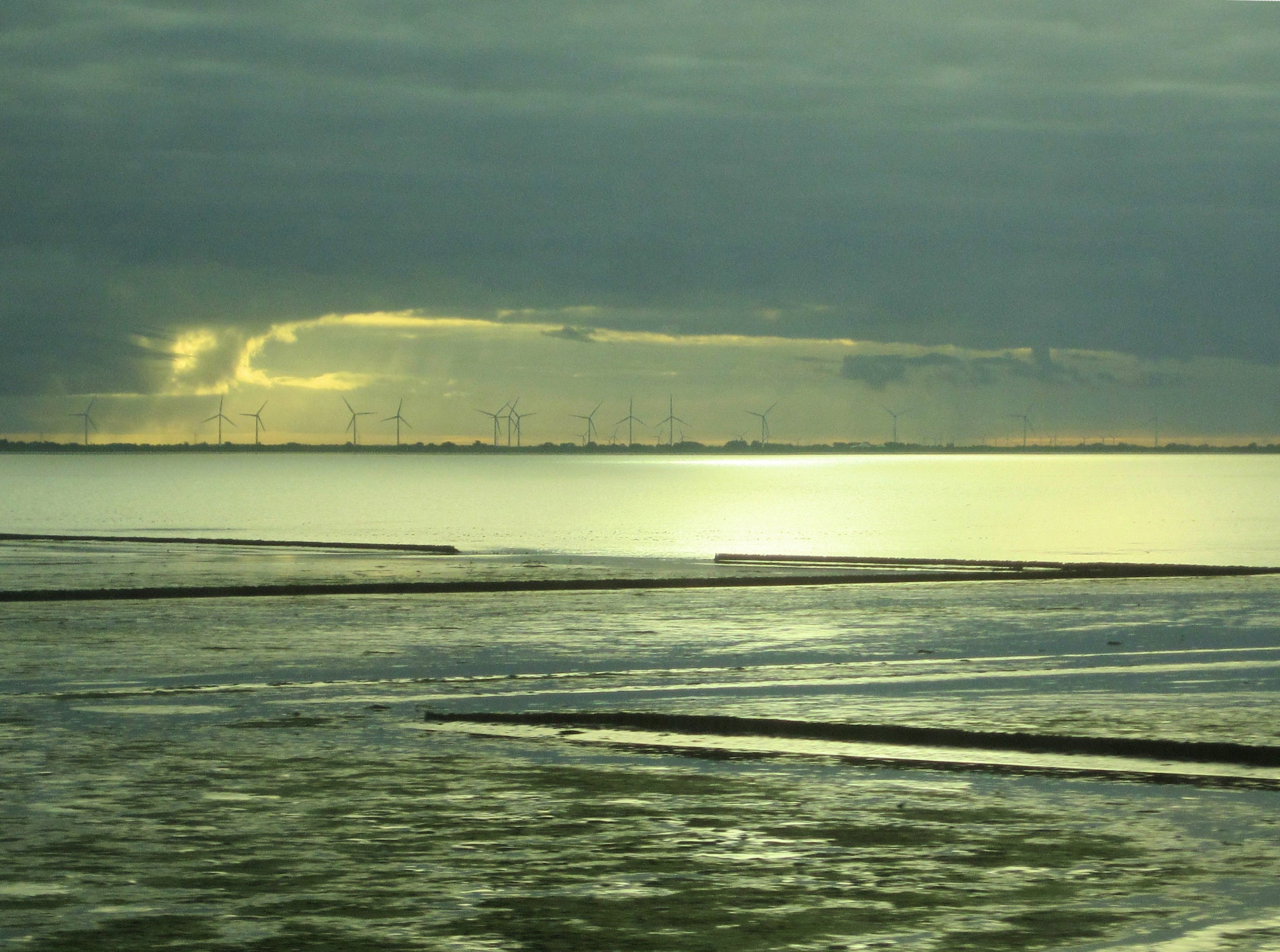 Was ist tun?  ….und was nicht
Elektrolyse: Beispiel für einen flexiblen Stromkunden
Erdgas als Primärenergieträger für Strom
Preissignal in der Stromflaute
Verhalten der Verbraucher
Methan klimaneutral
Elektrolyse: Beispiel für einen flexiblen Stromkunden
Vielen Dank für Ihre Aufmerksamkeit
PV
Wasser-Elektrolyse
Wind
Strom gespeichert: Die Wirkungsgradkette
Erzeugung
Speicherung, Konversion
Strom
Pumpspeicher,
Batterien, AA-CAES
50-75%
60 - 80%
60%
H2-Speicher
fluktu-ierend
Brennstoff-zellen
H2  Methan
25%
50%
Gas-kraft-werke
80%
Erdgasnetz
vorwiegend 
flexibel
Strom aus: Kohle
Wasserkraft
Biomasse
Erdgas
P2G-H2
P2G-CH4
35%
20%
15%
50%
GuD
BHKW
40%
30%
Nutz-wärme
Grundlast
Rot: Wirkungsgrad der einzelnen Stufe
Schwarz: 	Wirkungsgrad der Kette, incl. Transportverluste
Dreieck Blau: Stromweg; Dreieck grau H2- bzw. CH4-Weg
Tatsächlicher Wirkungsgrad
große Anlage kontinuierlich
nur Zelle
Stack
Zellensaal
Anlage
Peripherie
dezentrale Anlage diskontinuierlich
nur Zelle
Stack
Zellensaal
Anlage
Peripherie
Zelle
Stack
Peri-pherie
Zellensaal
Gesamtanlage
Vom Wirkungsgrad der Teilzelle zum Gesamtwirkungsgrad
90
50
Wirkungsgrad [%]
PEM-Elektrolyse1)
0
0,5
1,5
2,5
Stromdichte [A/cm²]
1) Siehe z.B.: Siemens, DWV-Pressekonferenz, Berlin, 14.02.12:
Elektrolyse – neue Potenziale in einer sich verändernden Energielandschaft
Hauptkostenverursacher Power-to-Gas und Power-to-Go
Power-to-Gas: nur Stromüberschüsse
Betriebszeit: 1000 h
Wirkungsgrad 40%
Stromkosten: 0,00 €/kWh
Fixe Betriebskosten: 118 €/kW
CO2-Bereitstellungskosten: …..
Variable Betriebskosten:  ….
Betriebskosten: 4100 €/t CH4
Erlös: 	              700 €/t CH4
Verlust1): 	            3400 €/t CH4
Klimabilanz:          1240 € t/CO2
1) ohne Berücksichtigung der übrigen Kosten
Power-to-Go: kontinuierlich
Betriebszeit: 7500 h
Wirkungsgrad 62%
Stromkosten: 0,10 €/kWh
Fixe Betriebskosten: …..
CO2-Bereitstellungskosten: …..
Variable Betriebskosten:  ….
Stromkosten:     2240 €/t CH4
Erlös: 	              700 €/t CH4
Verlust1): 	            1550 €/t CH4
Klimabilanz:          560 € t/CO2
 1) ohne Berücksichtigung der übrigen Kosten
Erdgaspreis: 0,05 €/kWh
Power-to-Gas: Kosten pro Tonne vermiedenes CO2
optimal
0,00 €/kWh
0,0 €/t
0,09 €/kWh
62%
510 €/t
optimistisch
0,05 €/kWh
10 €/t
0,09 €/kWh
50%
1260 €/t
realistisch
0,1 €/kWh
10 €/t
0,05 €/kWh
40%
1816 €/t
Strompreis
Einsatzstoffkosten (CO2)
Erdgaspreis
Wirkungsgrad gesamt
Kosten für vermiedenes CO2
Annahmen: 
10-MW-Anlage
Fixkosten 118€/kW
Betriebszeit: 1000 h (optimal, optimistisch)
Betriebszeit: 2000 h (realistisch)
Power-to-Go: Kosten pro Tonne vermiedenes CO2
optimistisch
0,05 €/kWh
10 €/t
0,09 €/kWh
50%
1260 €/t
P2Go
0,01 €/kWh
10 €/t
0,09 €/kWh
62%
434 €/t
realistisch
0,1 €/kWh
10 €/t
0,05 €/kWh
40%
1816 €/t
Strompreis
Einsatzstoffkosten (CO2)
Erdgaspreis
Wirkungsgrad gesamt
Kosten für vermiedenes CO2
Höherer Preis für Mobilität?
?
Annahmen: 
10-MW-Anlage
Fixkosten 118€/kW
Betriebszeit: 1000 h (optimal, optimistisch)
Betriebszeit: 2000 h (realistisch)
Annahmen P2Go: 
50-MW-Anlage
Fixkosten 60 €/kW
Betriebszeit: 8000 h
Erdgaskosten D für Kunden < 200 GJ Jahresverbrauch: 0,07€/kWh
 Stat. Bundesamt (2.HJ.2013)